Prin 2009Bologna RU - Status
Mauro Villa
Prin 2009 BO Goals
Digital readout architectures for pixel chips
Space resolution 50 um, time resolution 100 ns
Efficiency >98% with 100 Mhit/s rate on 1 cmq

Online tracking system
Continue the study on the AM systems (+PI+MI)
Push the system to its limit (bandwidths)
AM roads processing (tracking/fitting/TSP)
Pixel chip architecture
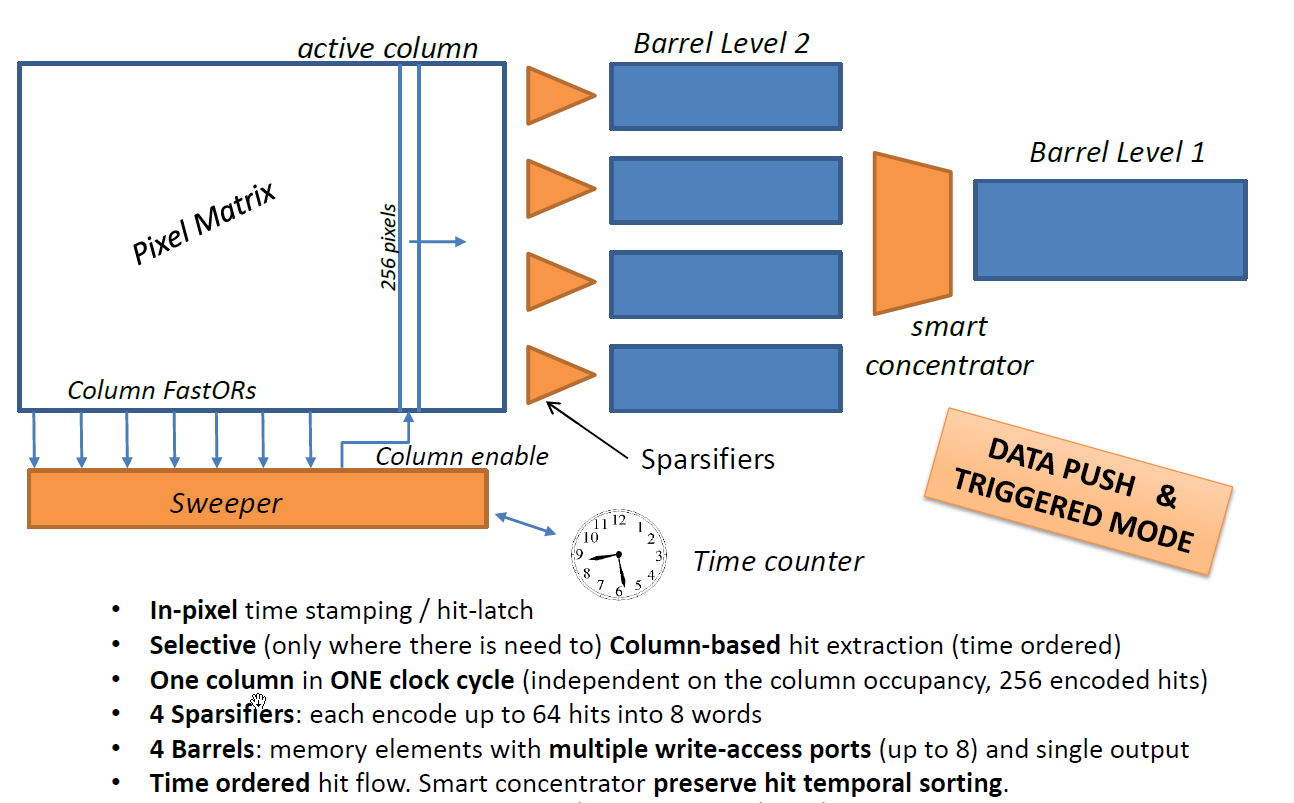 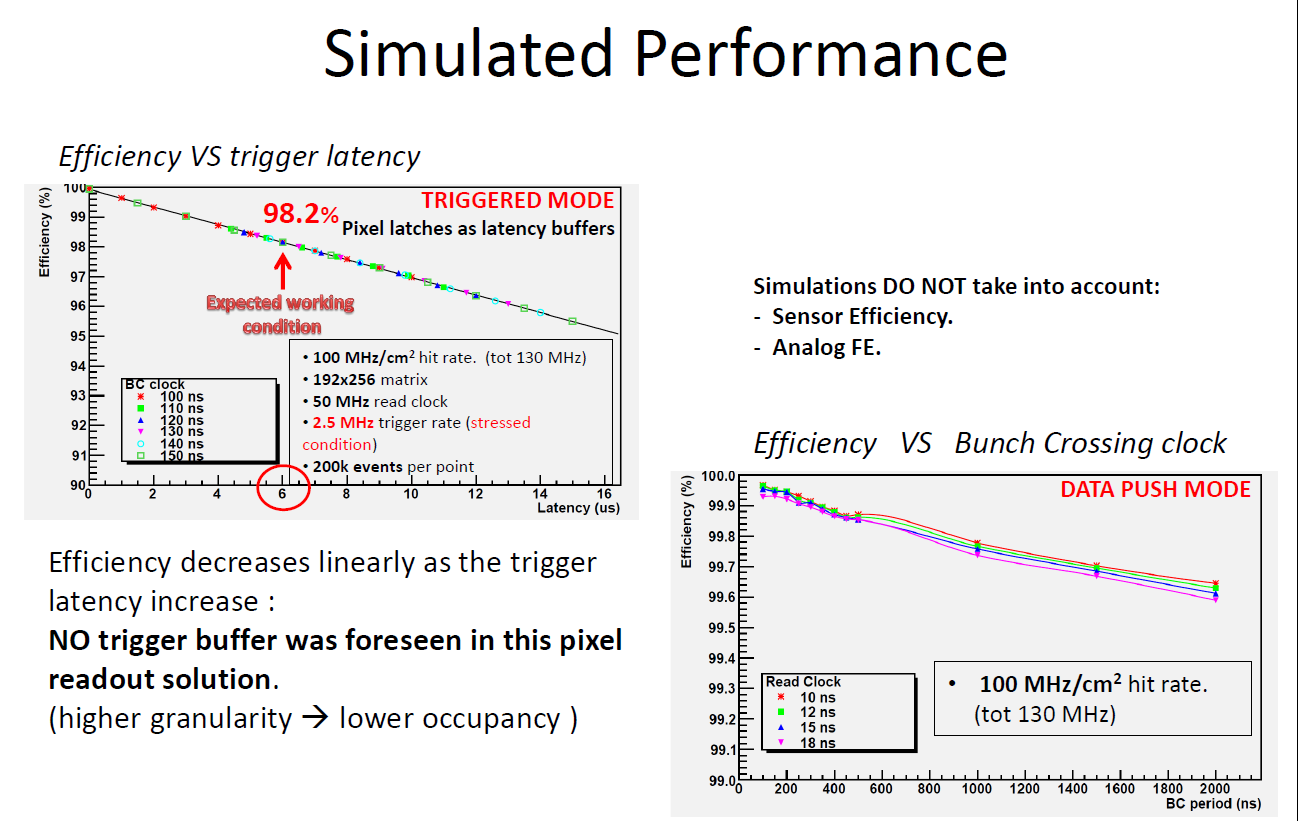 The 3D MAPS projects
Apsel-VI
MATRIX 96x128(2 sub-m. 48 x128)
5.2 x 10 mm (incl. scr. line)
Rows divided in:
 4 sparsifiers 
32 rows for each sparsifier
8 zones for each sparsifier (Wzone= 4 pixels)

SuperPix1
MATRIX 32x128 (2 sub-m. 16x128)
3.5 x 10 mm (inc. scr. Line)
Rows divided in:
 4 sparsifiers 
32 rows for each sparsifier
8 zones for each sparsifier (Wzone= 4 pixels)
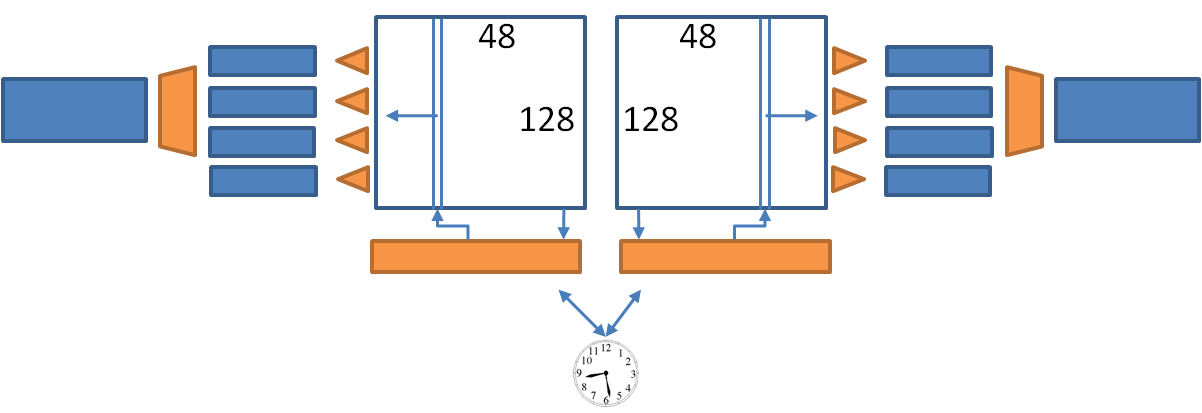 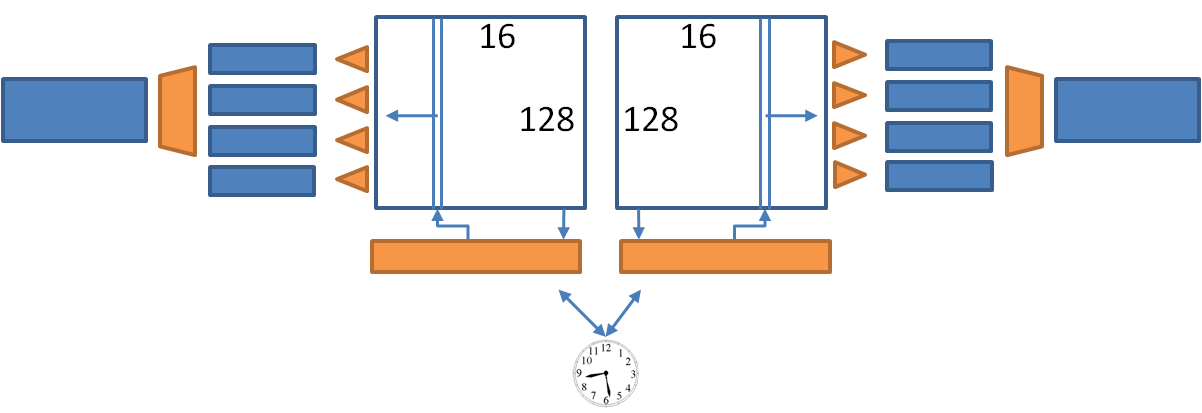 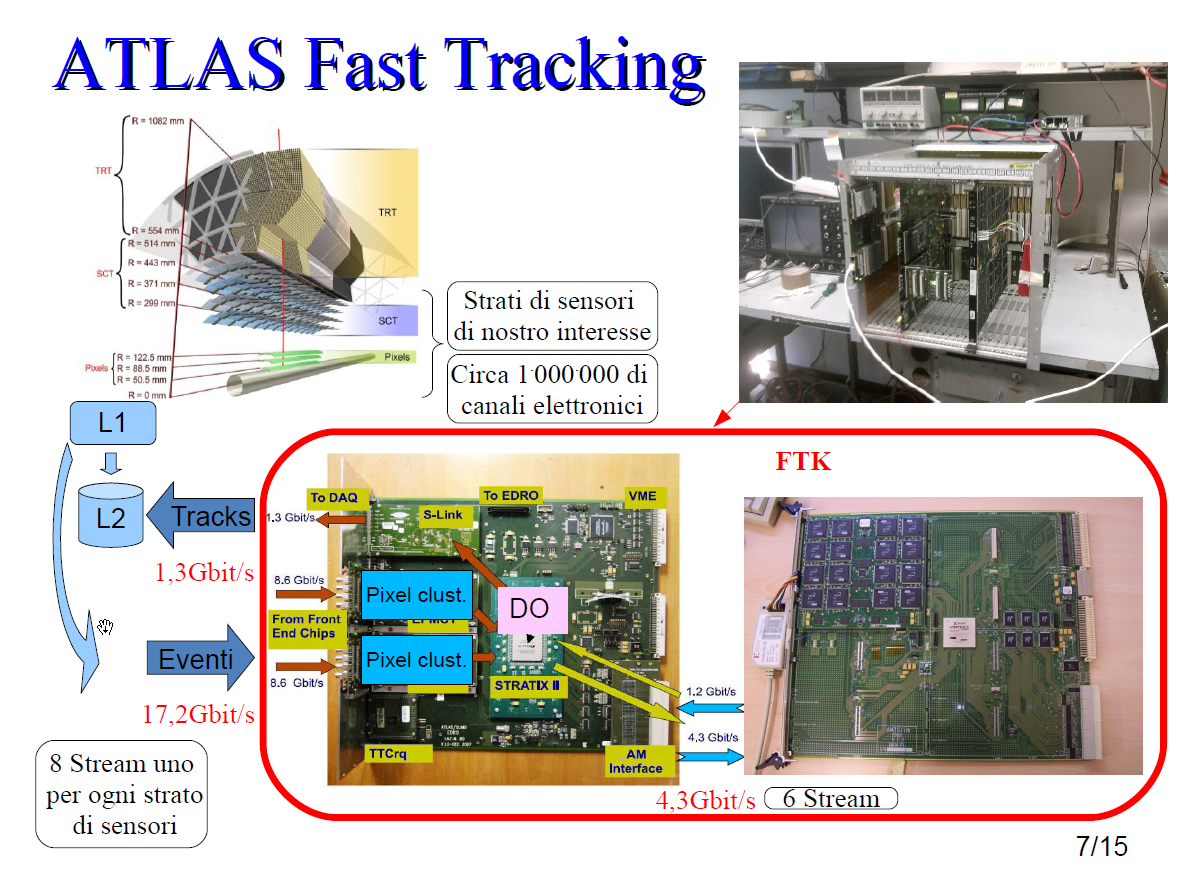 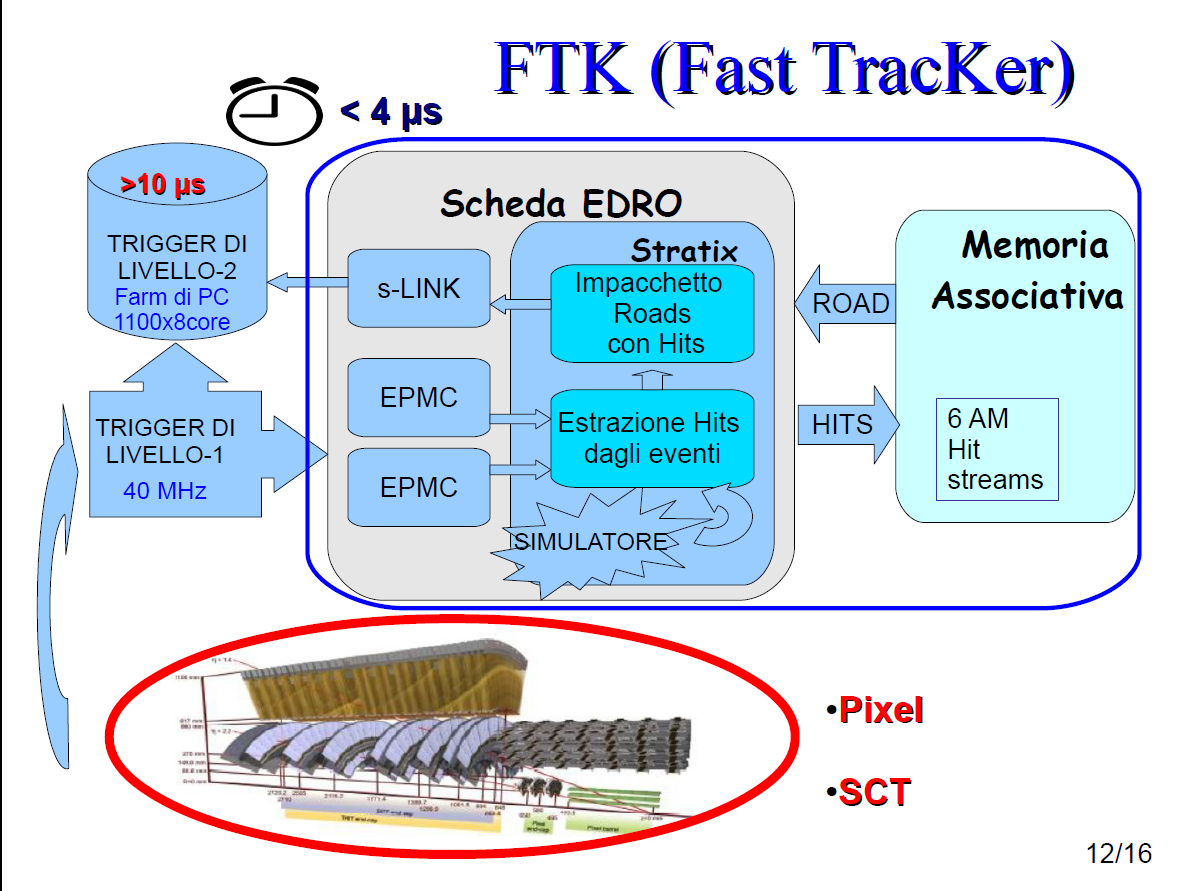 Stratix Firmware building blocks
Stratix
VME Memory
32 D32
+ EPMCs
Register 
File
Main
FSM
Clock
Manager
EPMC
Regs
Spy
buffer
Data 
Processing
Spy
buffer
8 Hit streams
6 AM Hit streams
From epmc or simu
AM
L1Accept
Roads
From TTC or simu
Post
Processing
Event
Out
Spy
buffer
S-Link out
8
Latenza e Rate
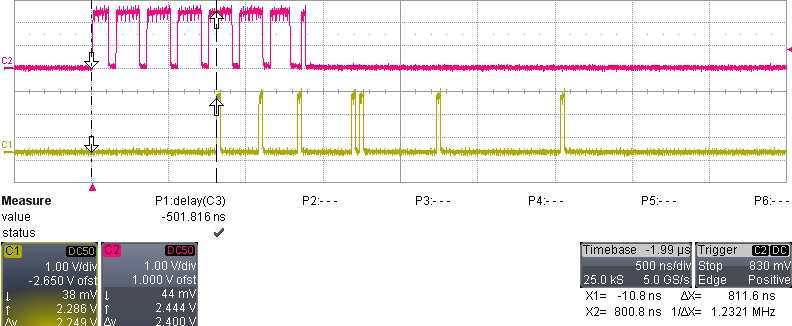 Hit EDRO → AMB
Road AMB → EDRO
Latenza AM ≈ 0.8 ms
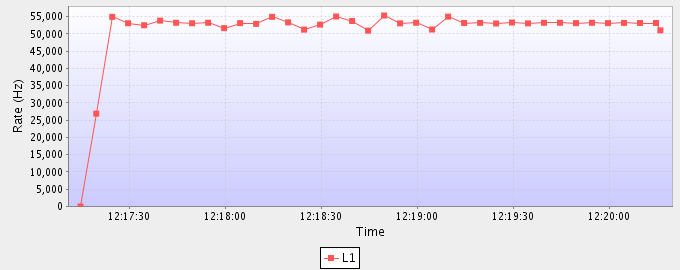 Scrittura disabilitata
Configurazione finale
9
HW Hit generation in EDRO  AM  EDRO  ROS
Test system in Bologna: sample run
TDAQ Rate
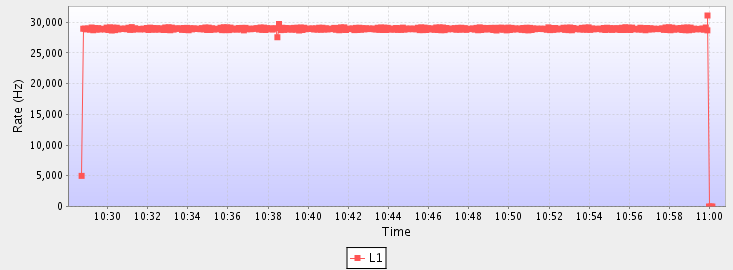 HW hit generation to 
exercise the system at low and high rates
DAQ rates 1Hz 62 kHz stable
 depending on event size
No TDAQ errors
Online histograms
Mean size ≈ 500 words
Mean roads ≈ 90   
TDAQ rate: 28 kHz
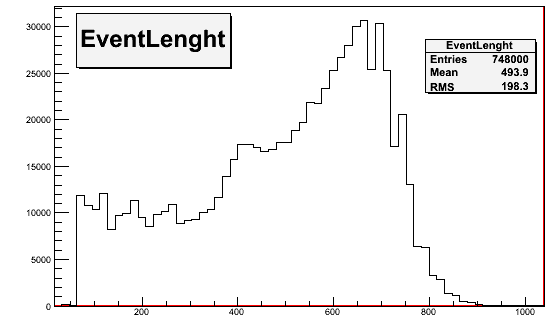 Evt length
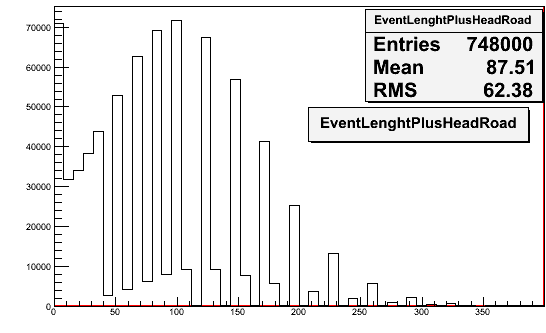 AM roads
Comparison with offline analysis:  on 100k events, 9M HW roads, 99% matched in simulation (missing roads due to event mixing, wrong data transfer or cuts), 0.1% missing End-Events.
Firmware e Software
Simulazione
SOFTWARE
Lettura
Controllo
HIT
ATLAS
EDRO
EDRO
AMB
AMB
Gen
Confronto
Qualità del Run:
Errori
Istogrammi
Grafici
HIT
DISCO
ROAD
11
Evoluzione Firmware
Purezza = Road corrette individuate / totali individuate
Efficienza = Road corrette individuate / totali attese
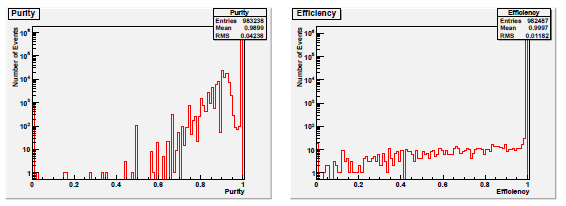 Vecchia Versione
Eff 100%
Pur 100%
Nuova Versione
12
Installazione
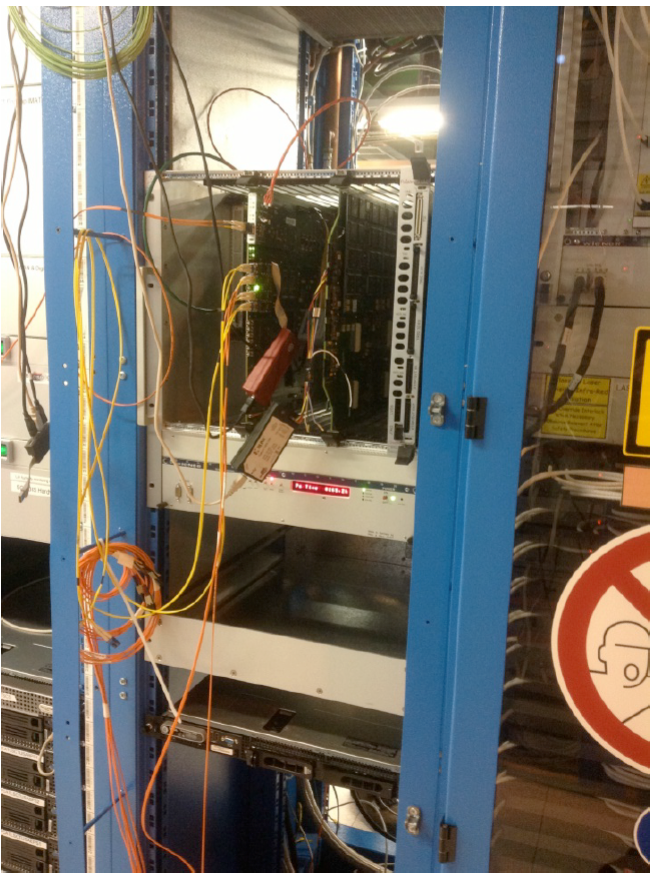 Ottobre, CERN:
Installazione in ATLAS
Test dati reali
Banca pattern di prova
Test di trasmissione hit e stabilità
EDRO
AMB
13
Not implemented
Prin program describes track cleaning by a Data Organizer, a Tree Search Processor and a Track fitter (BO+MI+PI).

No time to develop the data organizer, no track fitting. The TSP has been superseeded by the next generation of AM chips (don’t care bits).
Prin-related papers/presentations
F. Giorgi – The Front-End chip for the SVT detector – Elba 2012
F. Giorgi - A fast digital readout architecture for vertically integrated pixel sensors WIT 2012 (poster np)
A. Gabrielli – Development and simulation results-… IPRD2010
A. Gabrielli – High efficiency readout circuits … (NIM 2011)


A. Annovi – The EDRO Board connected to the Associative Memory  … TIPP2011
M. Villa - Online tracking applications of the general purpose EDRO Board ... WIT 2012 (poster np)
Summary
Digital readout architectures for pixel chips
PRIN goals reached;  readout architectures fully developed, simulated and ready to be submitted 

Online tracking system
2 out of 3 PRIN goals reached; 
Last one superseed by new AM chips
Vertical Slice
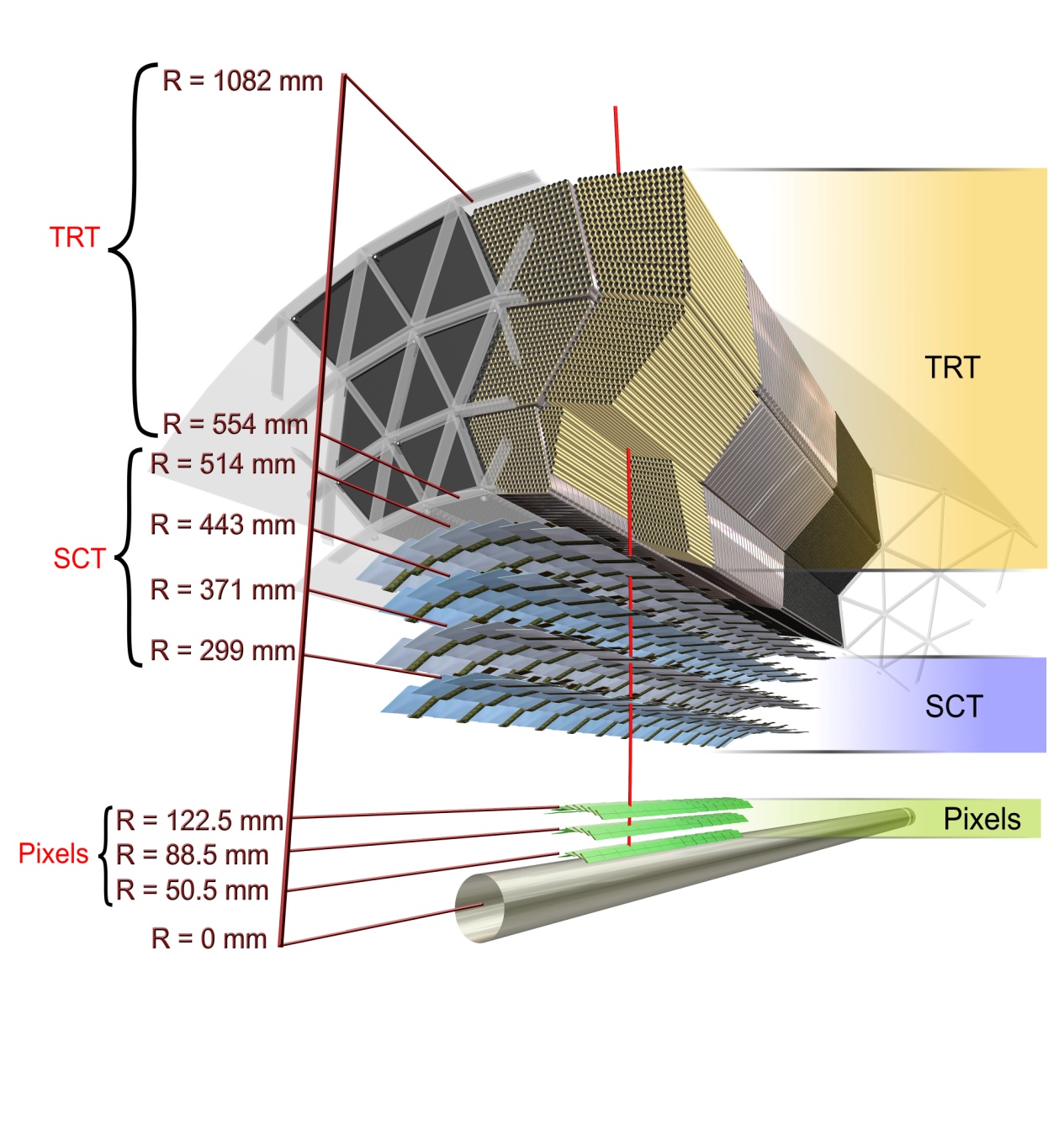 Prototipo 2012:
AMB
EDRO
HIT
PATTERN
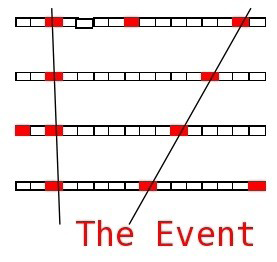 Particella (alto pT)
ROAD = Regione che contiene tutte le tracce di un Pattern
18
La scheda EDRO
Altera Stratix II FPGA
Riceve/genera e organizza le hit
Strip/pixel colpito → coordinate reali
Comunica con la AMB
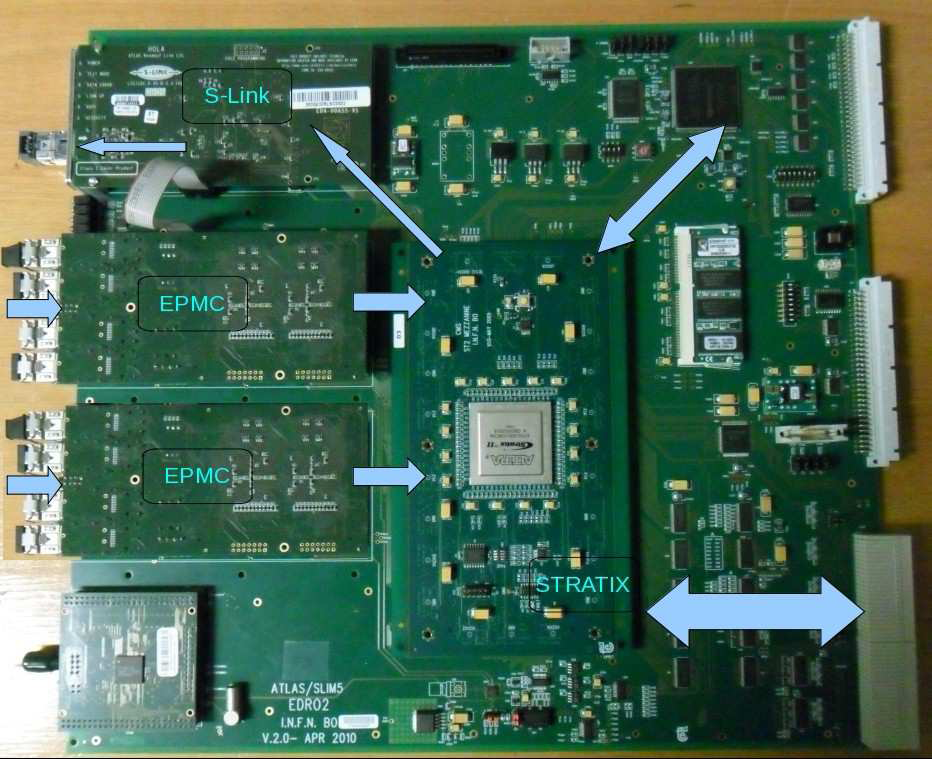 DAQ
Road + hit
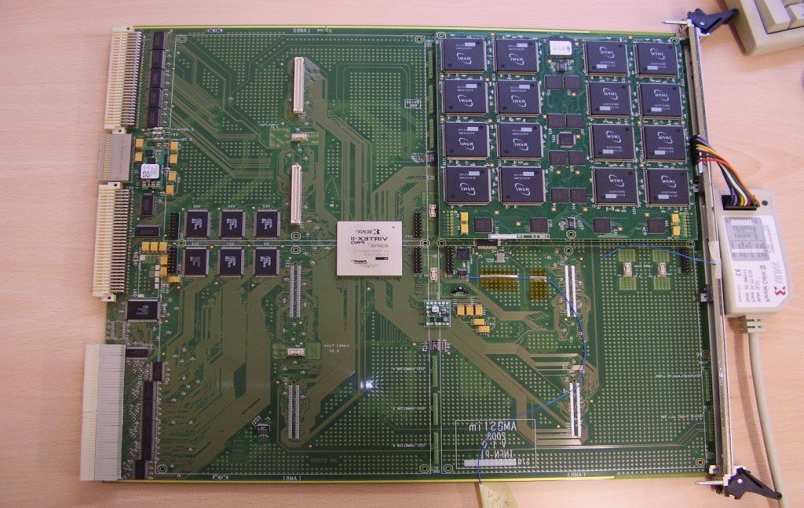 EDRO
VME
CPU
AMChip
ATLAS
o
Simu
Road
Stratix
AMB
8 hit stream
Gen
19
6 hit bus
Memorie Associative
AMChip basato sulle CAM
Correlazione tra hit -> pattern a bassa risoluzione in parallelo
Banca (50k - 100k) pattern (6-8 layer) → road
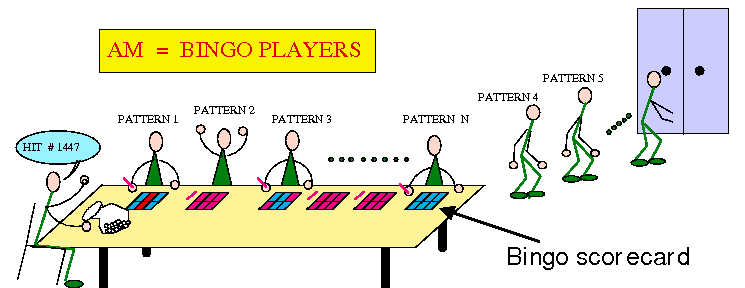 20
I Primi Test
Scopo: testare passo a passo, scheda per scheda durante lo sviluppo
Bologna, Pisa
Sviluppo firmware EDRO e AM
Hit generate nella EDRO
Hit e road salvate su disco
Simulazione
Confronto dei risultati
21
Latenza e Rate
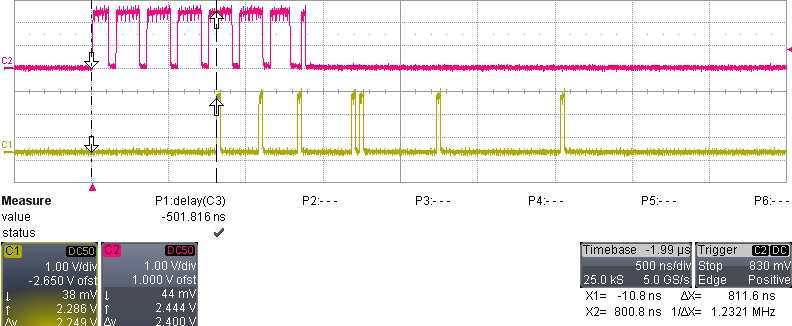 Hit EDRO → AMB
Road AMB → EDRO
Latenza AM ≈ ms
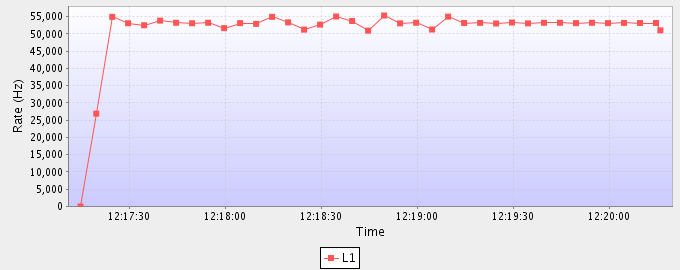 Scrittura disabilitata
Configurazione finale
22
Test Vertical Slice
Bologna, Pisa, CERN
Test prototipo completo
Hit generate da programma e salvate
Inviate da PC
Risultati su disco
Simulazione prende hit e road da file diversi
Confronto risultati
23
Test Vertical Slice
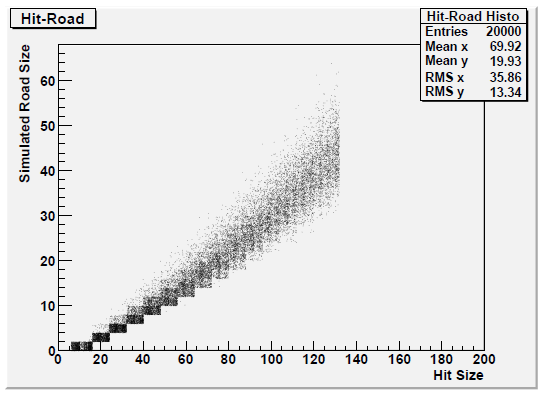 Corretta trasmissione hit
Match tra road trovate e simulate
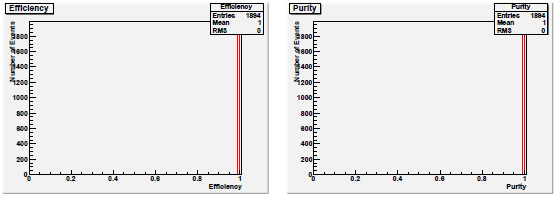 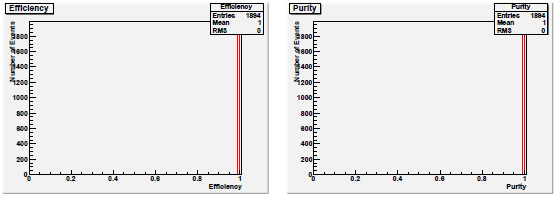 Efficienza 100%
Purezza 100%
24
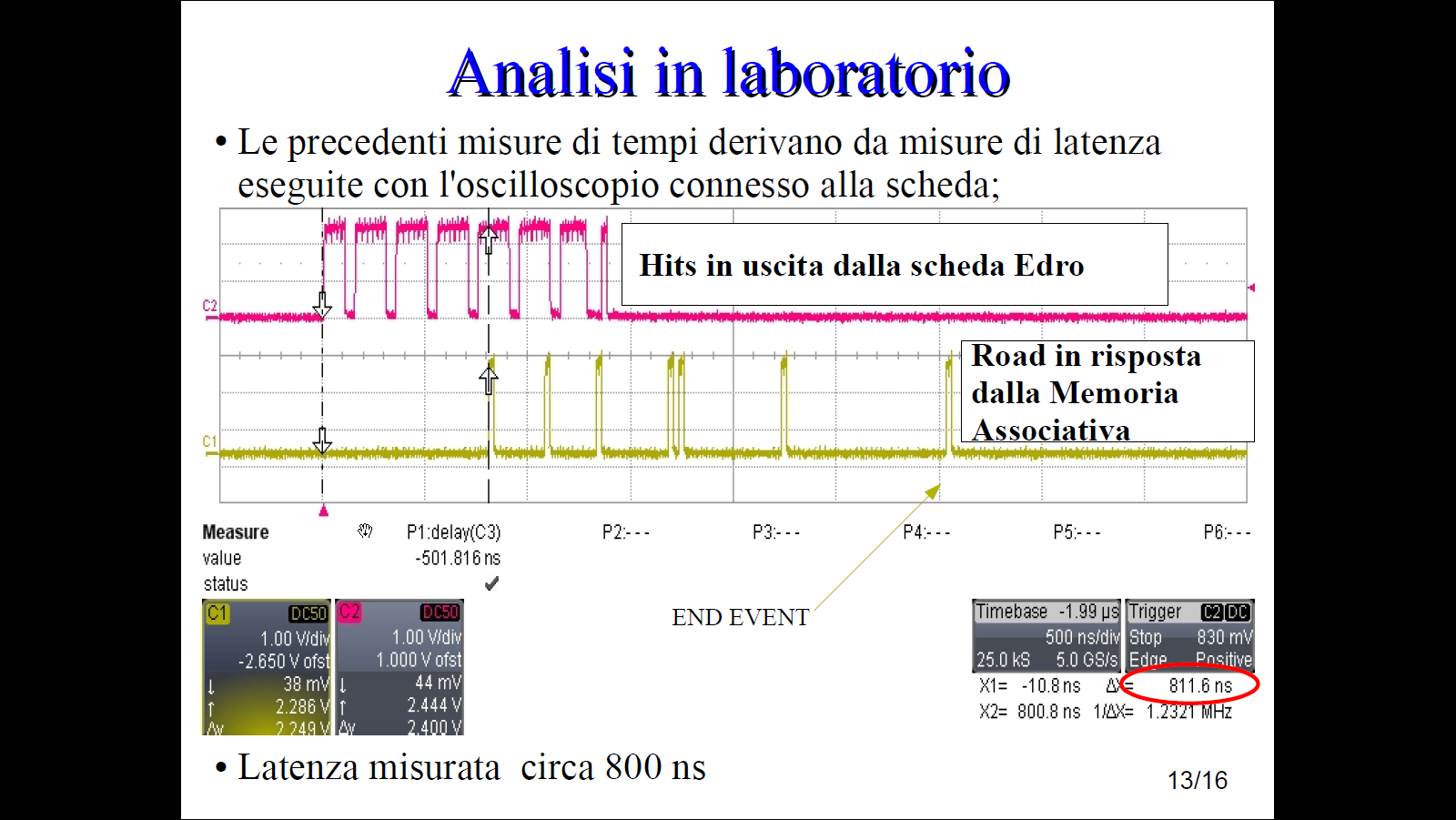